Vlastnosti kvapalín
Fyzika 6. ročník
Kvapalné látky
Kvapalné telesá
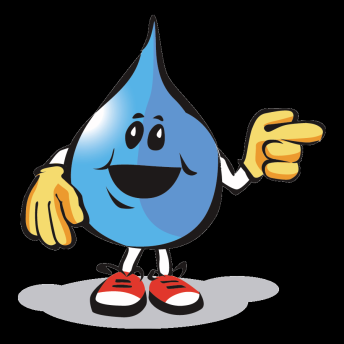 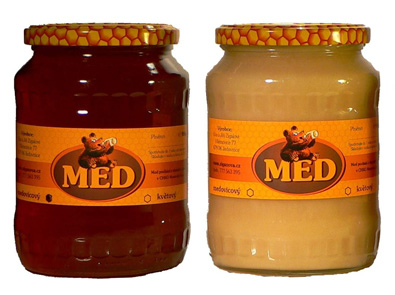 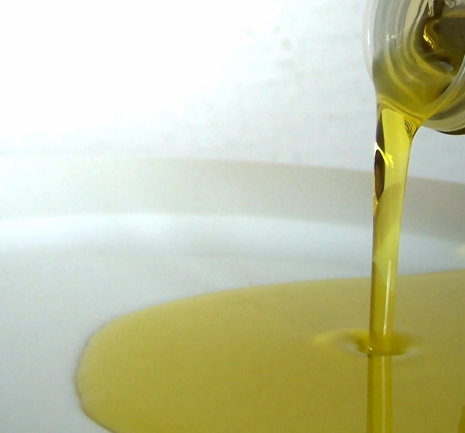 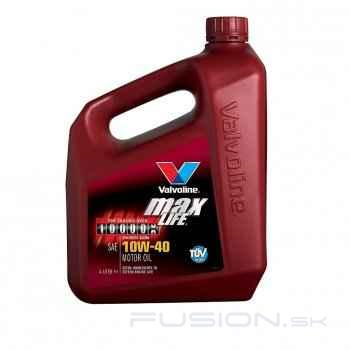 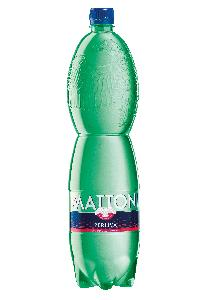 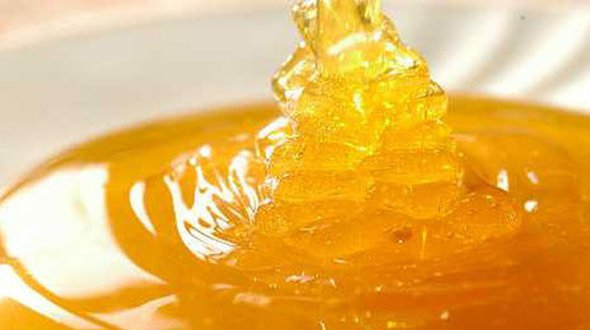 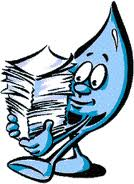 Vlastnosti kvapalín
1. Sú tekuté
5
5
20
20
15
15
10
10
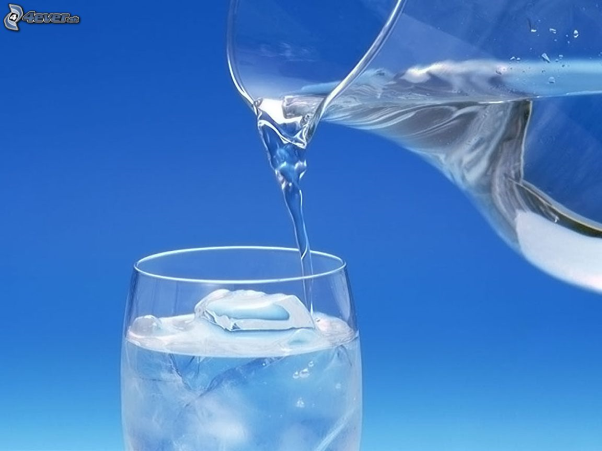 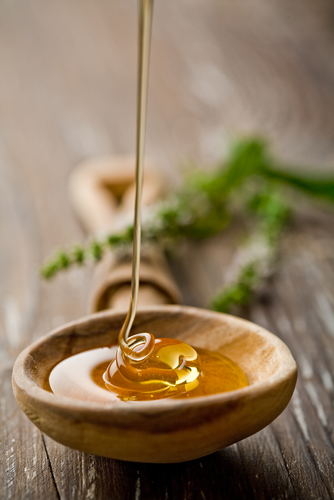 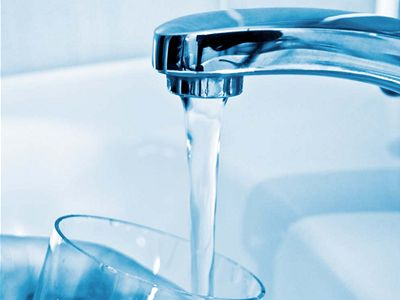 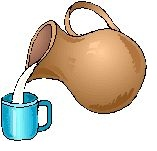 Dajú sa prelievať
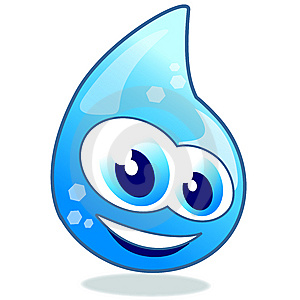 Vlastnosti kvapalín
2. Sú takmer nestlačiteľné
5
5
20
20
15
15
10
10
Úloha : 
Prelejeme 8 litrov farby do 5 litrového vedra tak, aby sme nevyliali farbu na zem?
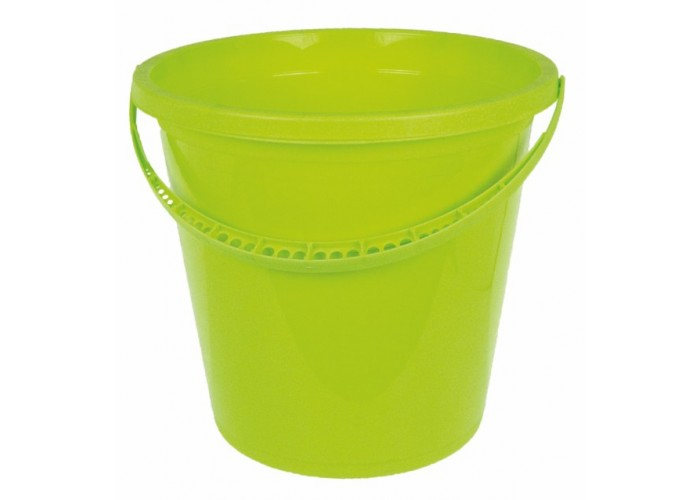 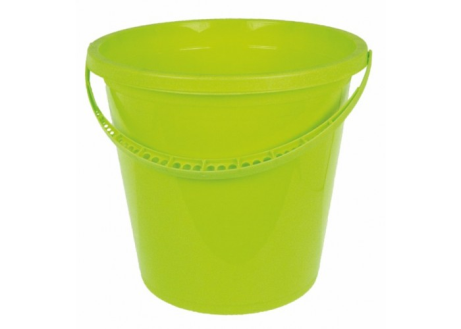 ?
8 l
5 l
Prečo vodu nenatlačíme do 5 litrového vedra?
Vlastnosti kvapalín
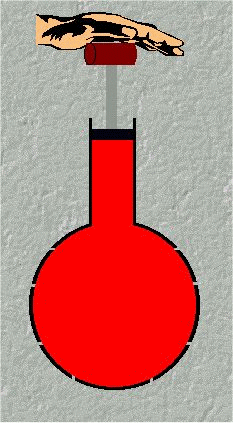 3.  Tlak sa prenáša v kvapaline rovnako do všetkých smerov.
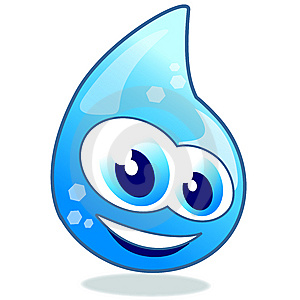 Vlastnosti kvapalín
4.  Dajú sa deliť.
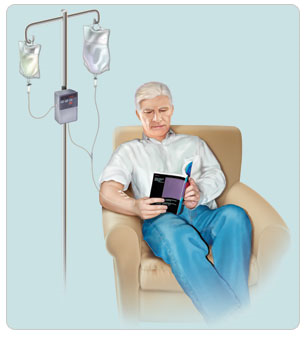 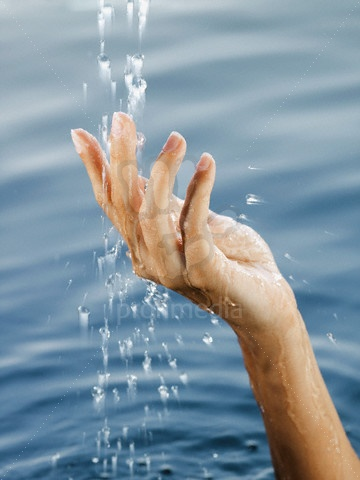 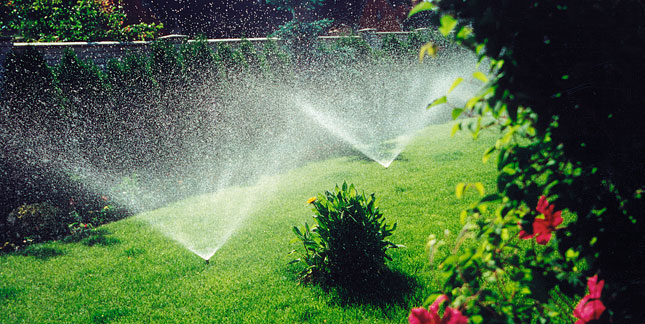 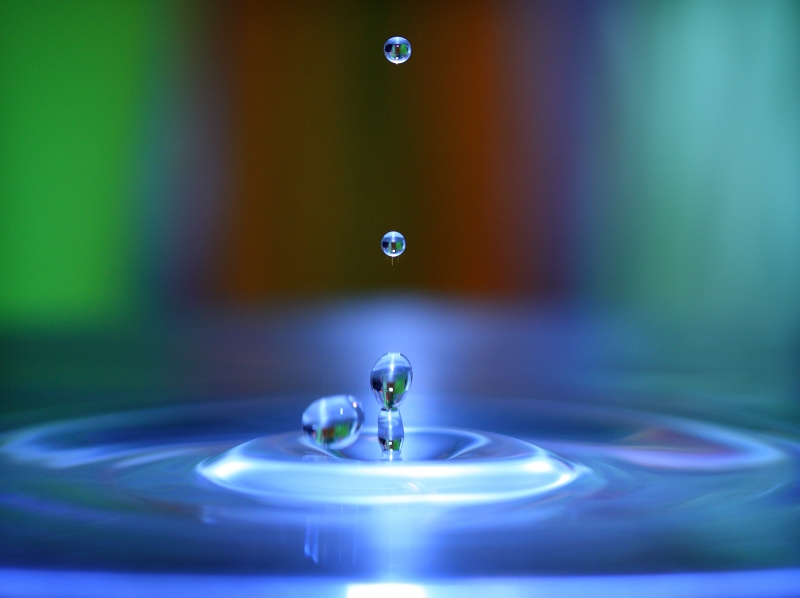 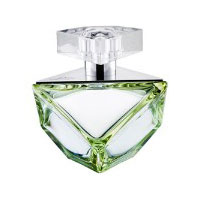 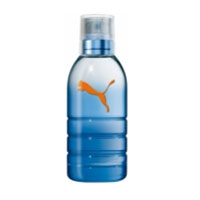 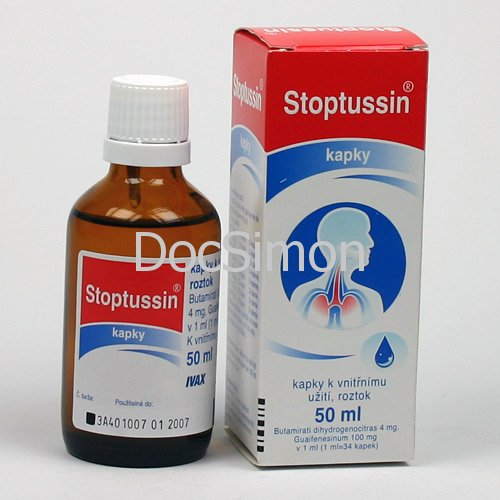 Vlastnosti kvapalín
5.  Prispôsobujú svoj tvar nádobe.
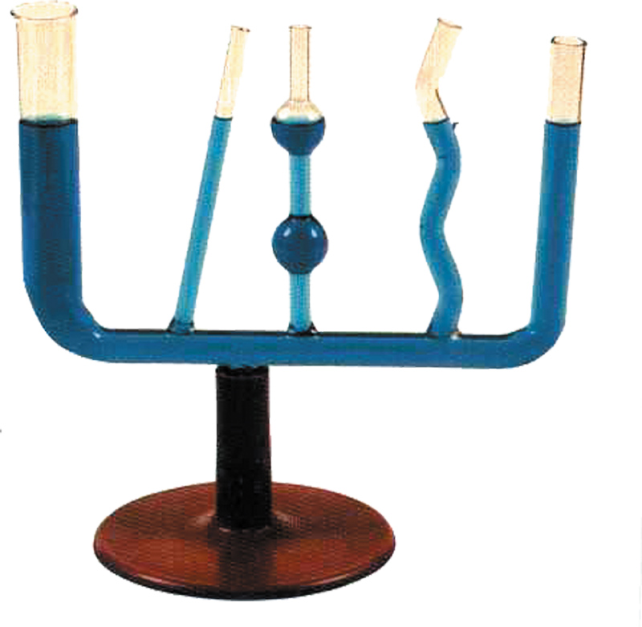 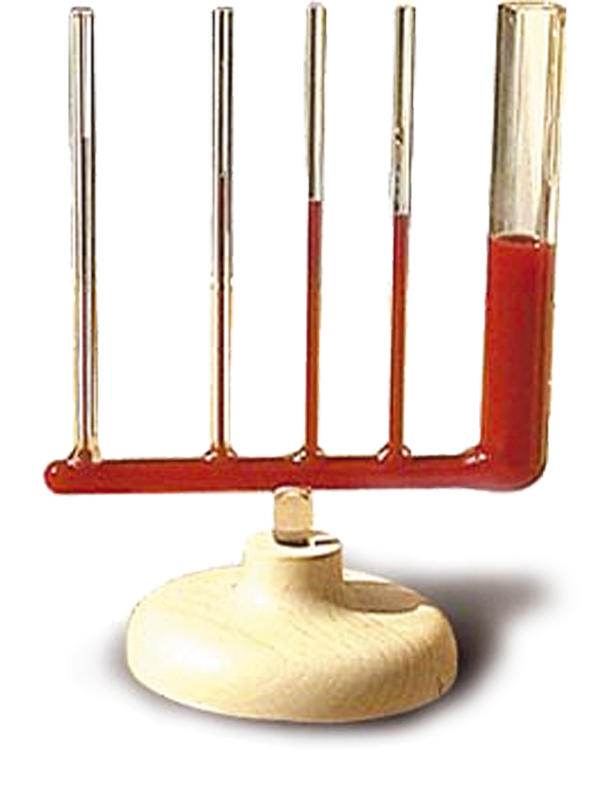 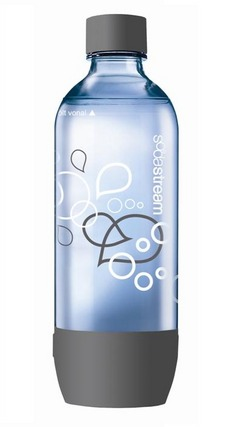 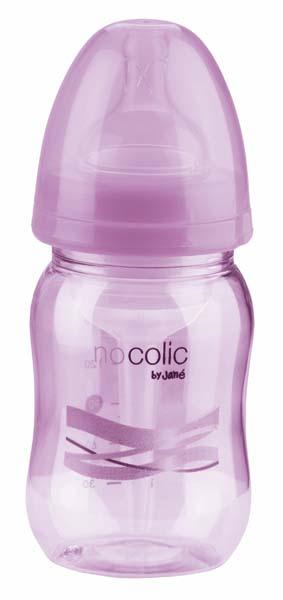 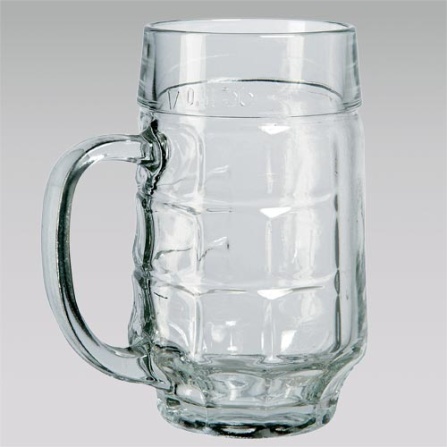 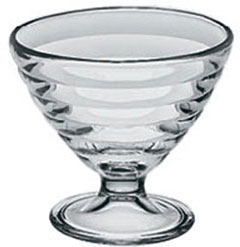 Vlastnosti kvapalín
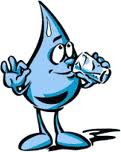 6.  Povrch hladiny kvapaliny v pokoji je vodorovný.
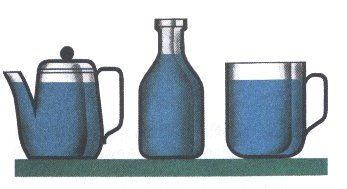 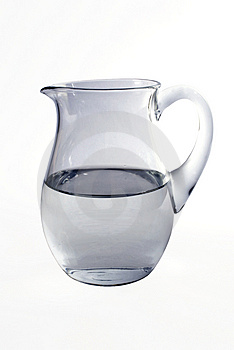 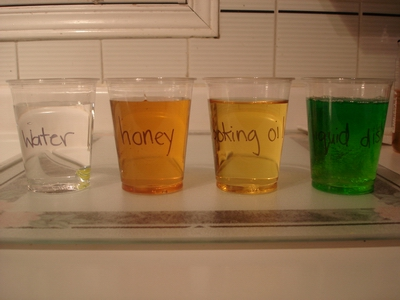 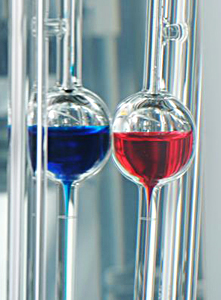 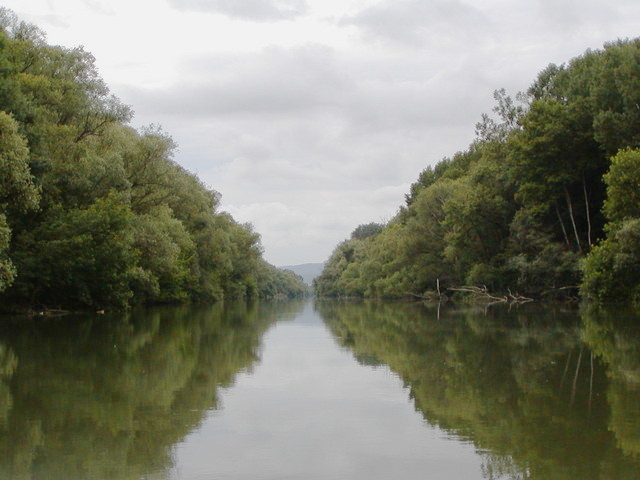 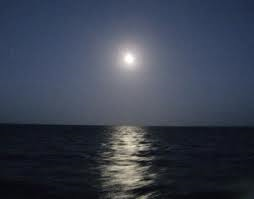 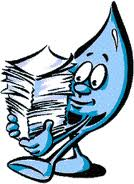 Vlastnosti kvapalín
7.  Majú svoj objem.
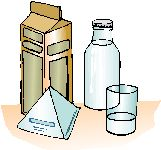 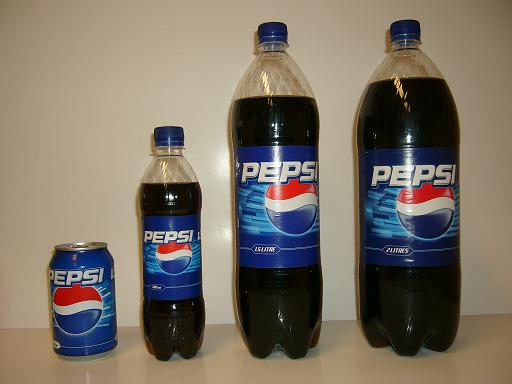 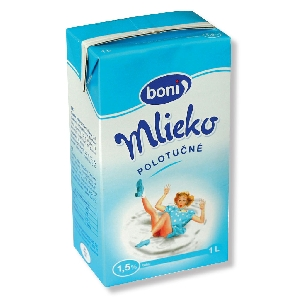 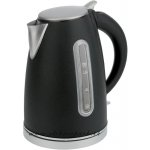 Vlastnosti kvapalín
Každá kvapalina má svoju farbu, chuť a zápach.
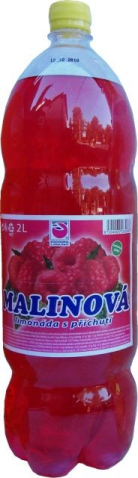 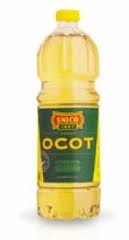 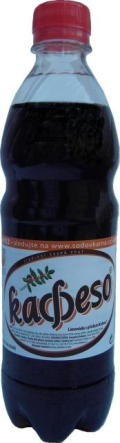 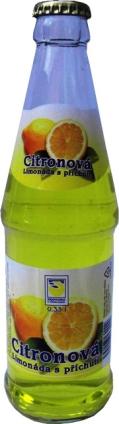 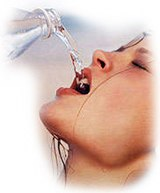 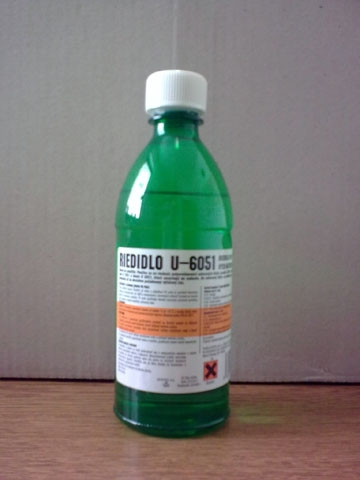 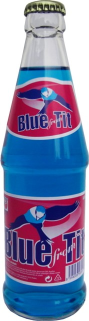 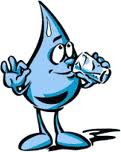 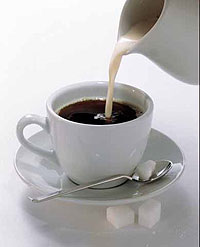 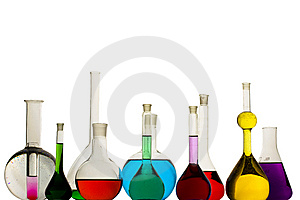 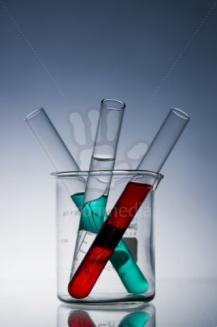 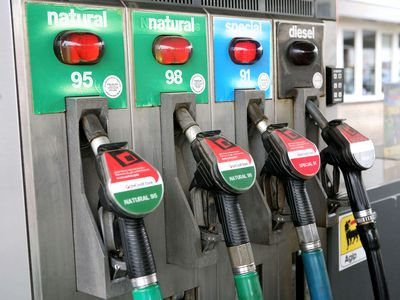 Poznámky pre žiakov:
Vlastnosti kvapalín
Medzi kvapaliny patrí: voda, olej, ocot, mlieko, ropa, benzín, nafta, lieh, ovocná šťava,...

Kvapaliny majú svoje charakteristické vlastnosti.
Sú tekuté 
Sú takmer nestlačiteľné
 Tlak sa prenáša v kvapaline rovnako do všetkých smerov. 
Dajú sa deliť
Prispôsobujú svoj tvar nádobe
Povrch hladiny kvapaliny v pokoji je vodorovný
Majú svoj objem.

Kvapaliny majú svoju farbu, chuť a zápach.
Úloha 1
Ktorú vlastnosť kvapalín charakterizuje obrázok
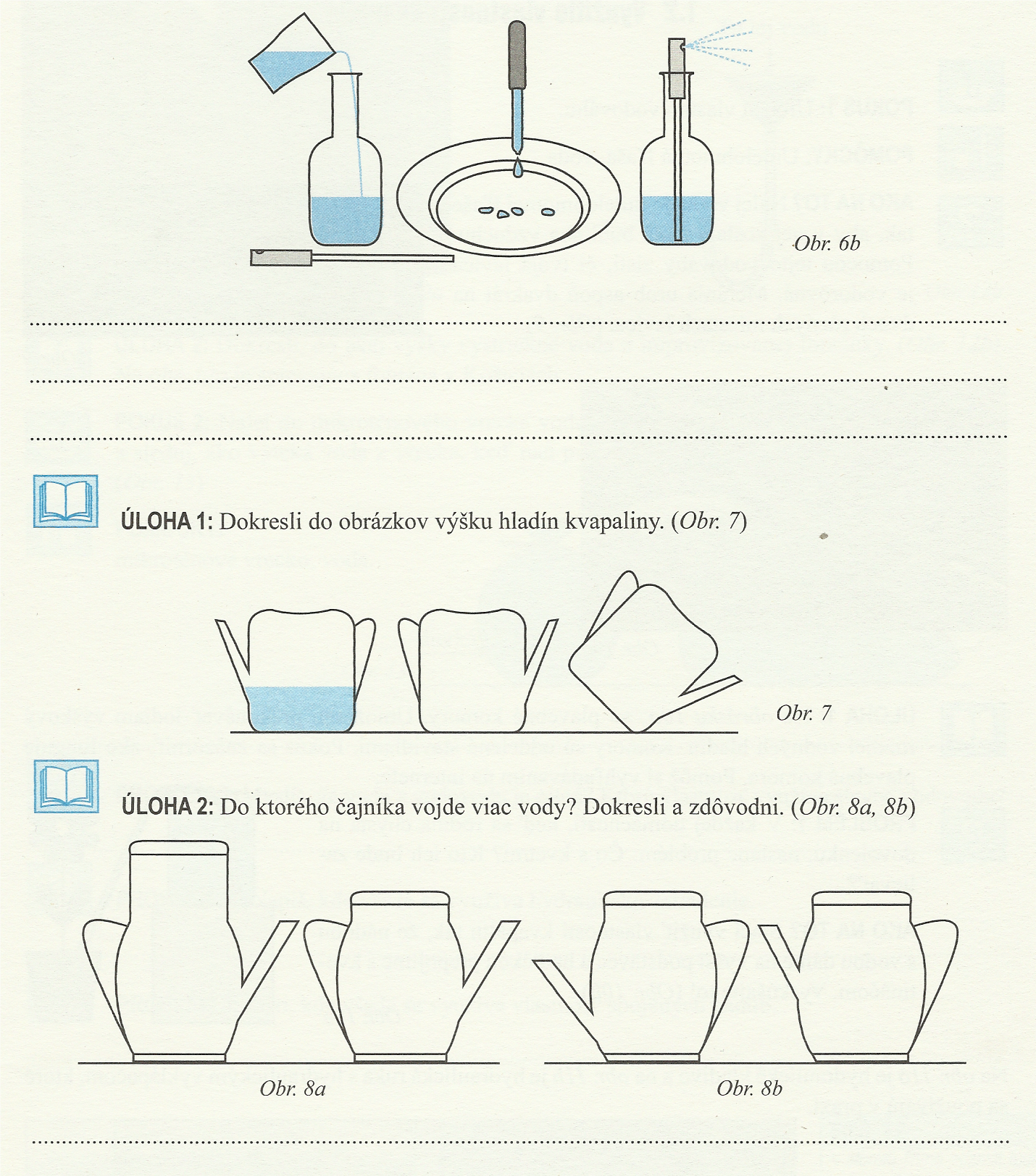 Sú deliteľné
Úloha 2
Dokresli do obrázkov výšku hladiny kvapaliny.
Úloha 3
Do ktorého čajníka vojde najviac čaju ?
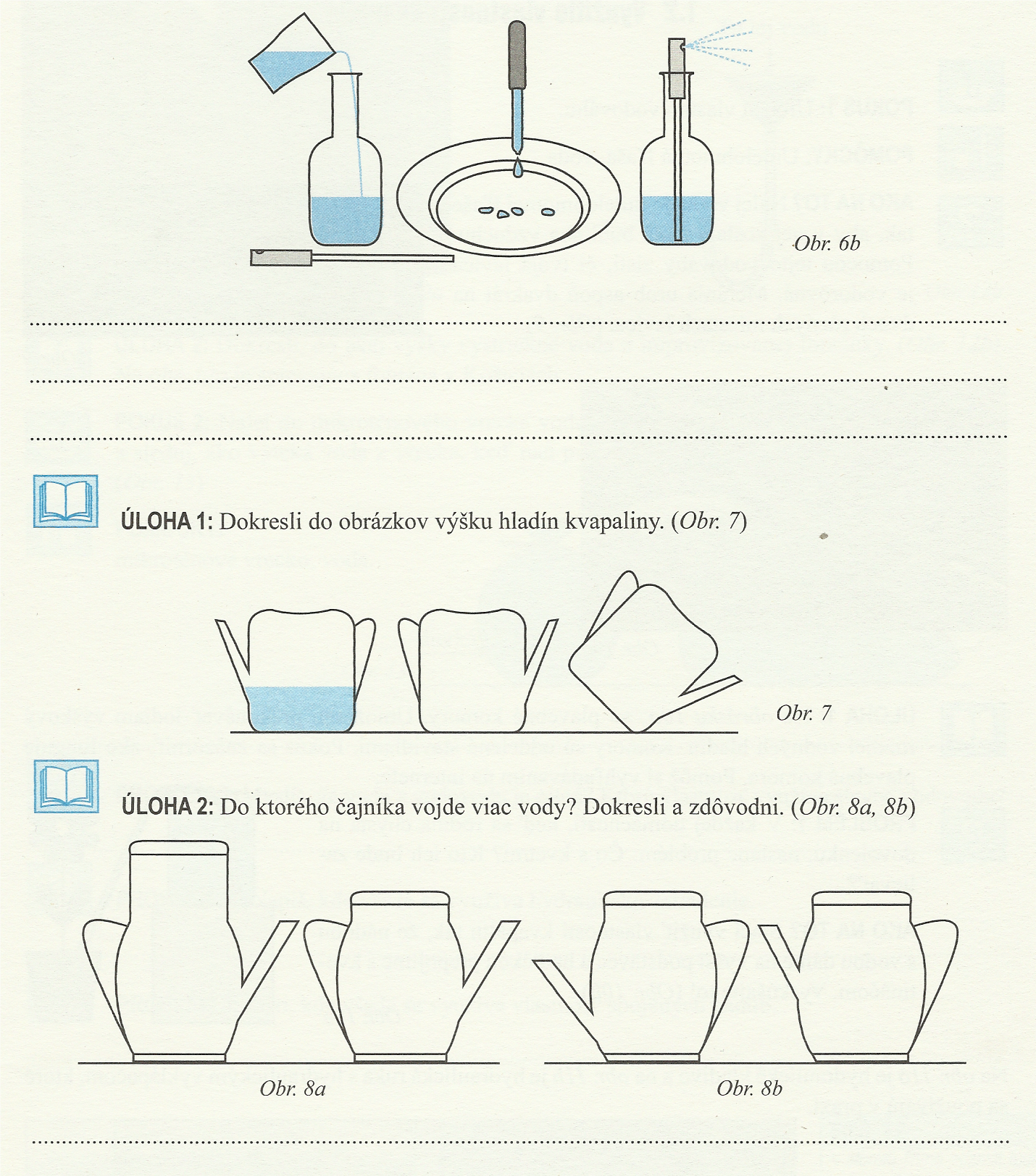 A
B
C
D